24-Hour PM2.5 Attainment Modeling - Fairbanks
Mark Hixson
10-23-2017
Attainment Modeling for a State Implementation Plan (SIP)
Fairbanks air quality
Moderate SIP development
Emissions Inventory
Meteorology
CMAQ
Attainment Demonstration
Post-SIP challenges
2
Overview of Fairbanks, Alaska
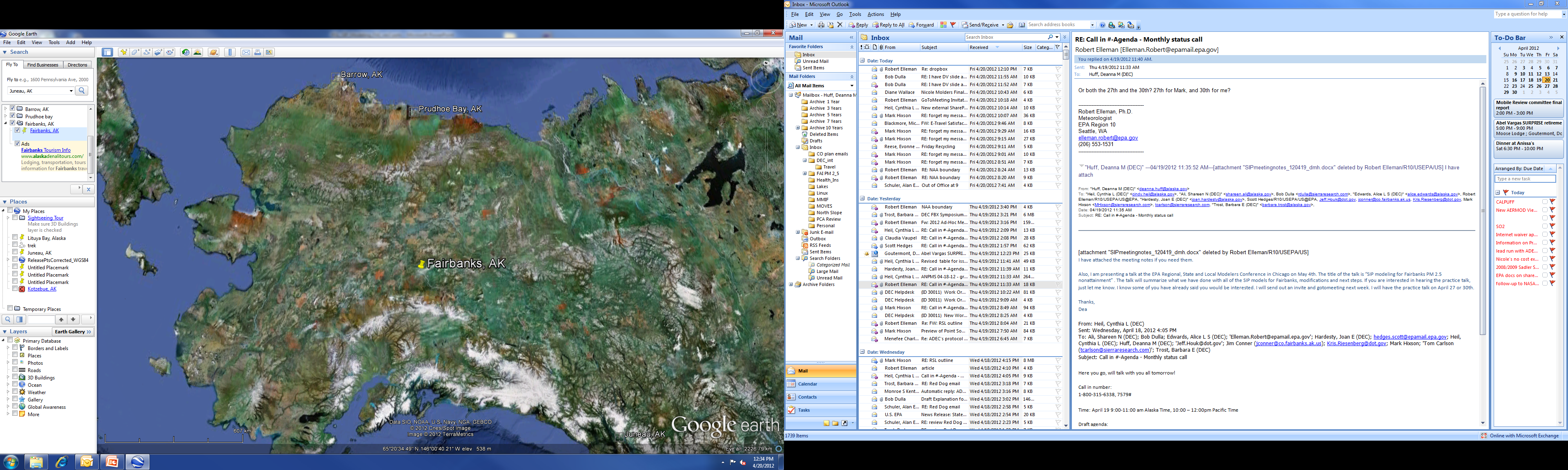 Fairbanks North Star Borough
 97,000 residents
Fairbanks and North Pole 
 Second largest city in Alaska
3
Air Quality
Carbon Monoxide
Designated 1990
8-hour CO standard of 9 ppm
Attainment 2001
Largely motor vehicle emissions driven
PM2.5 
2006 24-hr PM2.5 standard revised to 35 µg/m3
Designated in 2009 with 43 µg/m3
Attainment deadline 2015
Largely wintertime wood smoke contributions
Severe cold, inversions, and stagnation
4
[Speaker Notes: SOB registered 43 ug/m3 at time of designation]
Fixed Monitor Sites 2009-2013
5
[Speaker Notes: SOB 1998
NPE 2008
NCORE 2009
NPFS 2012]
24-hour PM2.5 Trends Through 2014
6
PM2.5 Speciation
7
PM2.5 Sources
Positive Matrix Factorization (PMF)
Chemical Mass Balance (CMB)
Woodsmoke dominates1 (50-80%)
Sulfate sources also a concern (10-20%)
1 The Fairbanks, Alaska PM2.5 Source Apportionment Research Study Winters 2005/2006-2012/2013, and Summer 2012, Tony J. Ward, Ph.D., December 2013
8
Modeling Domain & Episodes
200x200 cell domain (WRF, SMOKE, CMAQ)
1.33km grid cell spacing
38 vertical layers (0,3.8, 6.4, 10.9m, …)
January 23 – February 10 & November 2 – 17, 2008
9
Meteorological Modeling
Weather Research Forecasting Model (WRF) v3.1
Conducted to focus on extreme cold conditions by Penn State
Temperature and wind speed biased high
Largest error in wind direction
Complicated by frequency of calm conditions
Drainage flows/settling unrepresented
10
Home Heating Data Gathering
Home Heating Surveys
2006, 2007 and 2010 – ongoing
Specialized 2013, 2016 surveys
Home Heating Energy Model
Instrumented home study
Variables: temperature, building size, hour of day, heating devices, weekday/weekend
Outputs: Hourly energy usage
Local fuel and device testing
11
Home Heating Emissions Modeling
Energy-driven emissions
Device efficiencies
Wood moisture content
Zip-code specific device mixture
Parcel-based gridding
Maintained gridded, hourly input through SMOKE
Vertical allocations (simple plume rise)
12
Onroad Mobile Sources
Cold Weather Vehicle Testing
Parking Lot Surveys
Plug-in Block Heaters
DMV Registration
Transportation Modeling
Photo reproduced from (ffg/flickr)
13
Mobile Source Modeling
EPA’s MOtor Vehicle Emissions Simulator (MOVES) 2010a
Configured local activity and population inputs
SMOKE-MOVES processing of inputs
WRF modeled meteorology
Customized LINUX scripting environment
Generated SMOKE-ready rate lookup tables for running, starting, and evaporative emission rates
Applied emission benefits for vehicle plug-ins
Generated local spatial and temporal surrogates for SMOKE
14
Point Sources
Facilities provided information
Emission units
Stack parameters
Control devices
Fuel properties
Baseline used actual emissions
Projections used either potential to emit (PTE) or actual
15
Nonroad, Aircraft, Rail, Other Area
Non-road mobile sources
EPA’s NONROAD 2008 model
Spatial surrogates
Aircraft - Emission and Dispersion Modeling System
Rail – local activity and EPA’s AP-42 emission factors
Other Area – commercial cooking
16
Photochemical Modeling
Meteorology from WRF v3.1
Sparse Matrix Operator Kernel Emissions (SMOKE) model version 2.7.5b
Community Multiscale Air Quality (CMAQ) model version 4.7.1
Baseline 2008 episodes: January, November 2008
Projected and control 2015, 2019 episodes
17
Model Performance
criteria
goal
18
Control Scenarios
Control measures addressed home heating PM2.5 
No precursor controls pursued
NOx and VOC demonstrations
RACM/RACT no feasible SO2 or NH3
19
Speciated Model Attainment Test (SMAT)
SMAT determines future design values (FDV) using Relative Response Factor (RRF)
44.7 µg/m3 DV 2006-2010
39.6 µg/m3 result is still well above 35 µg/m3
Attainment was deemed impracticable as a result
20
Unmonitored Area Analysis 2015
21
Attainment Challenges
North Pole Fire Station Design Value 4x NAAQS
Modeling meteorology
Sulfate chemistry
Alternative, cheap, reliable, clean heating sources
22
Serious SIP Challenges
[Speaker Notes: Design values have been steadily above the current standard since it was established.  Recently regulatory monitoring in the town of North Pole where the Flint Hills refinery was located have shown drastically higher concentrations.]
Thank You!
Cindy Heil (ADEC)
Alice Edwards (ADEC)
Barbara Trost (ADEC)
Dea Huff (ADEC)
Alex Edwards (ADEC)
Jim Conner (FNSB)
Ron Lovell (FNSB)
Tom Carlson (Sierra)
Bob Dulla (Sierra)
Wen Zhang (Sierra)
Robert Crawford (Rincon Ranch)
Brian Gaudet (Penn State)
Smith Lake Fairbanks, AK
24
Questions?
Fire Station Monitor North Pole, AK
25